A Green New Deal
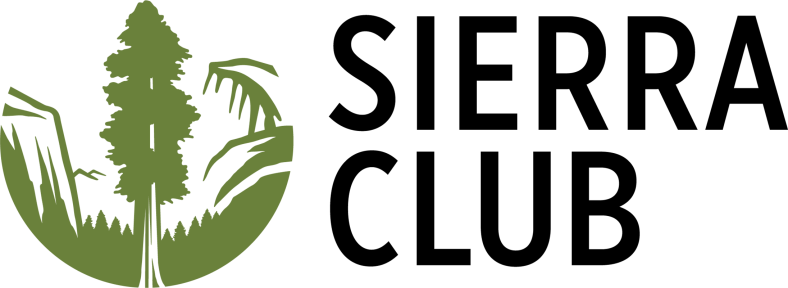 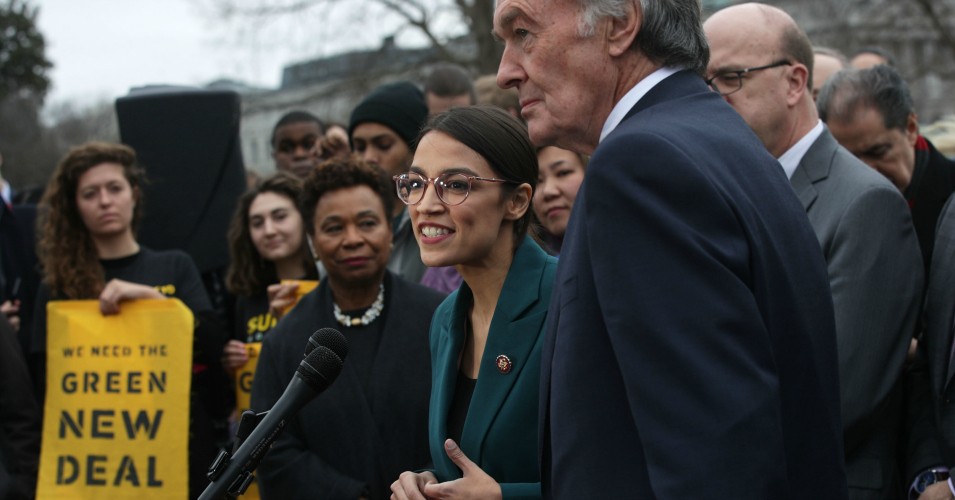 3: Three pillars of a Green New Deal
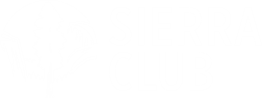 Tackling the climate crisis and toxic pollution
Creating good, high-paying jobs
Fighting racial, economic, and gender inequity
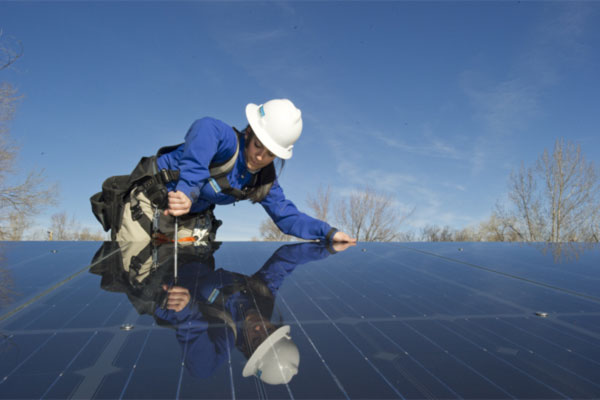 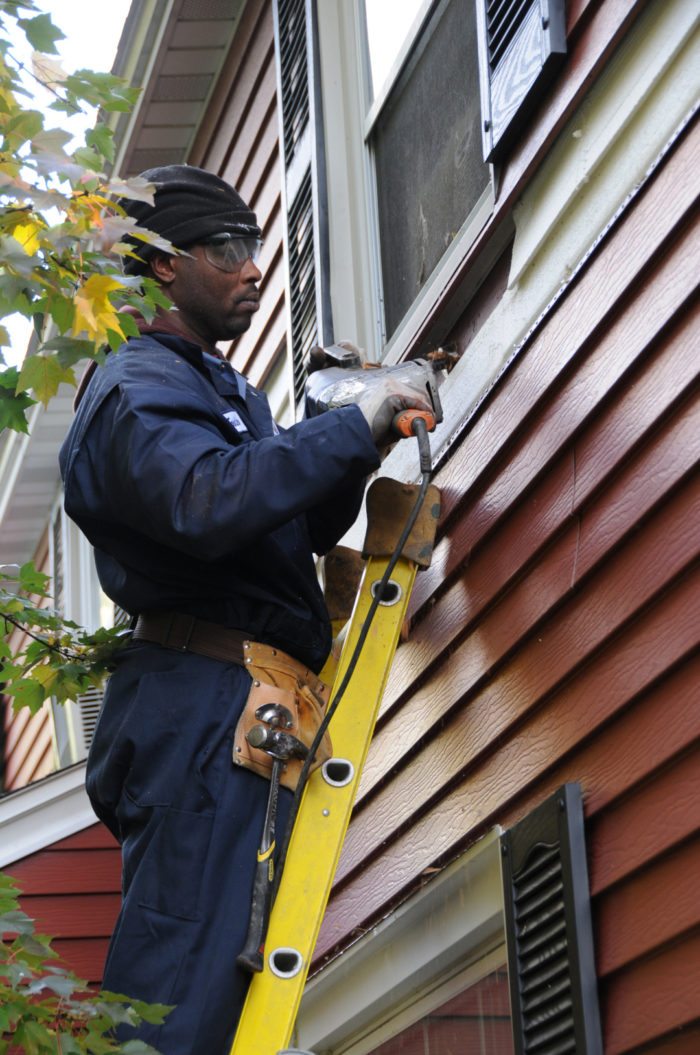 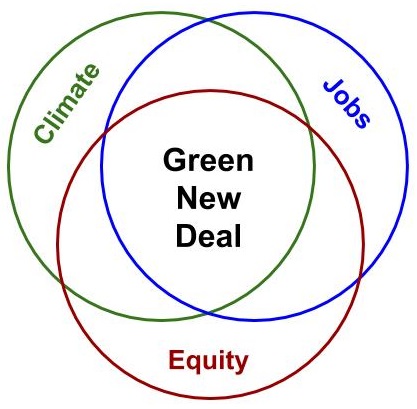 2: Two linked crises: Climate & inequity
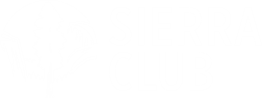 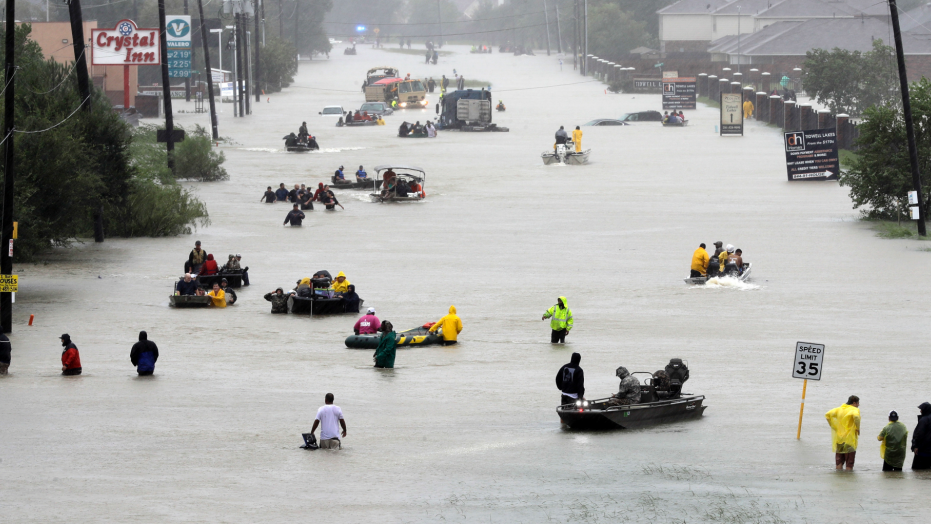 1: One big deal
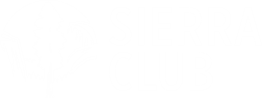 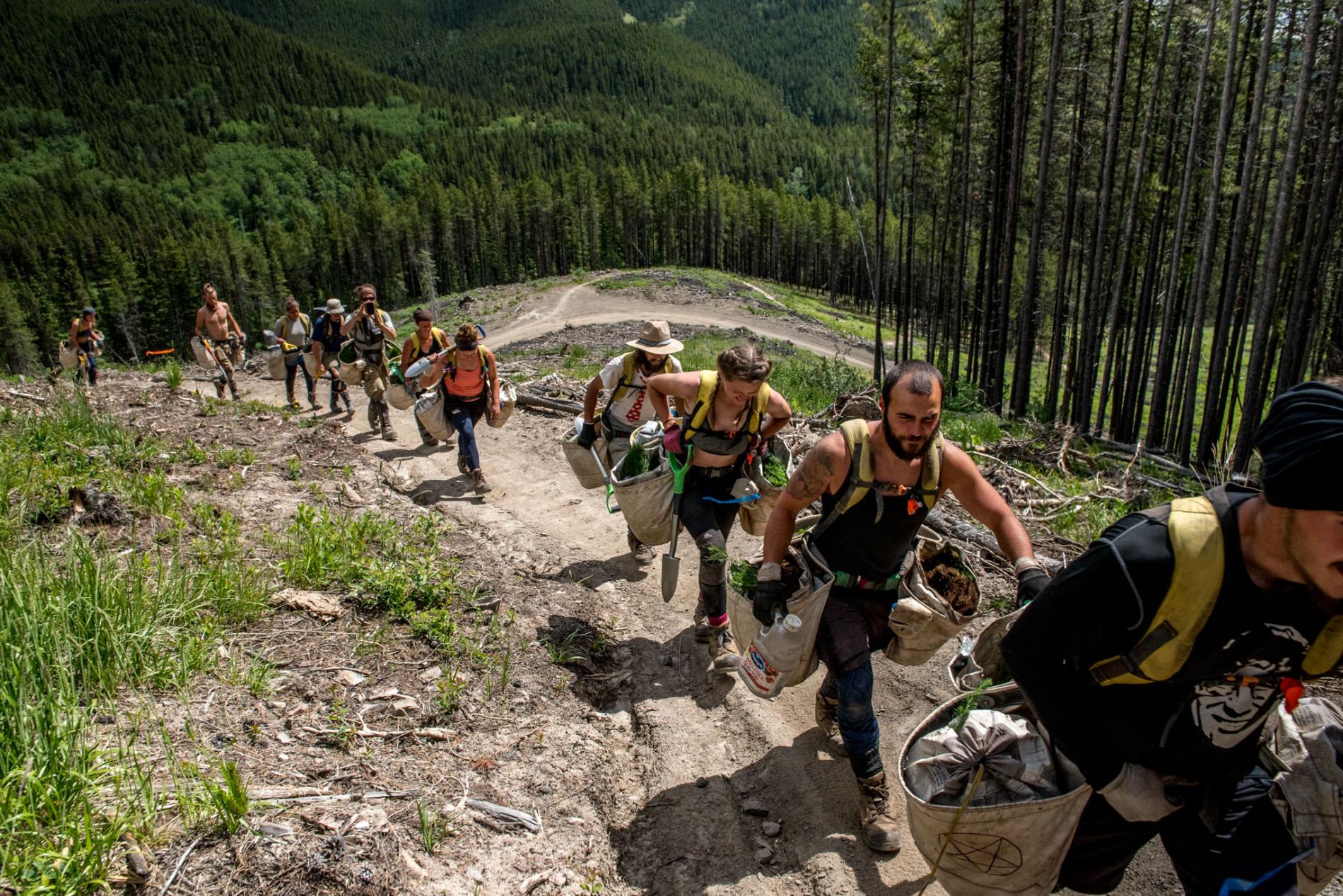 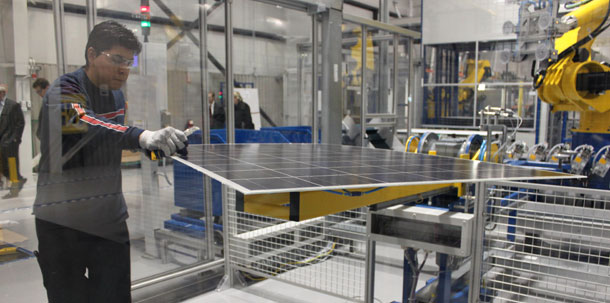 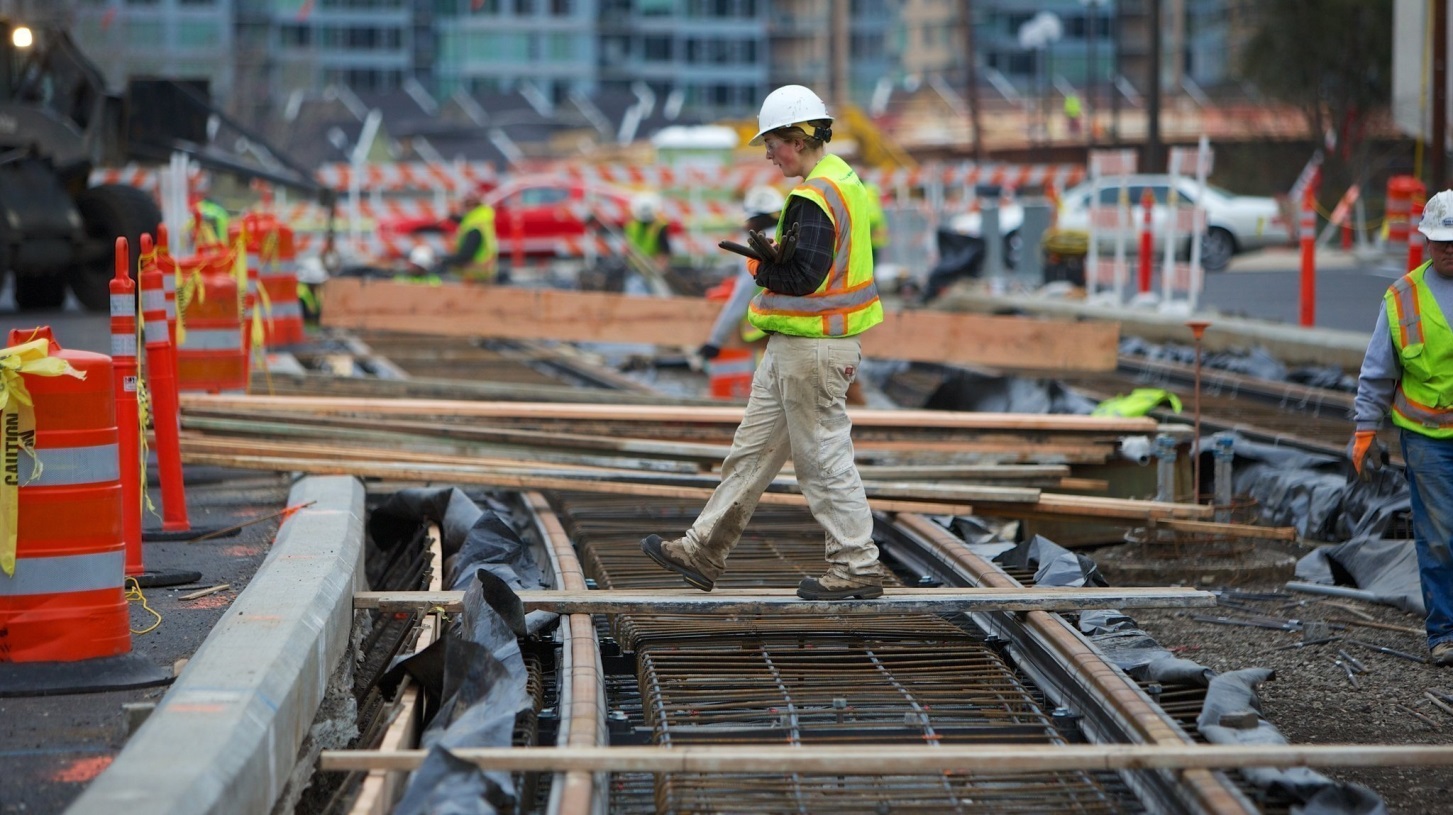 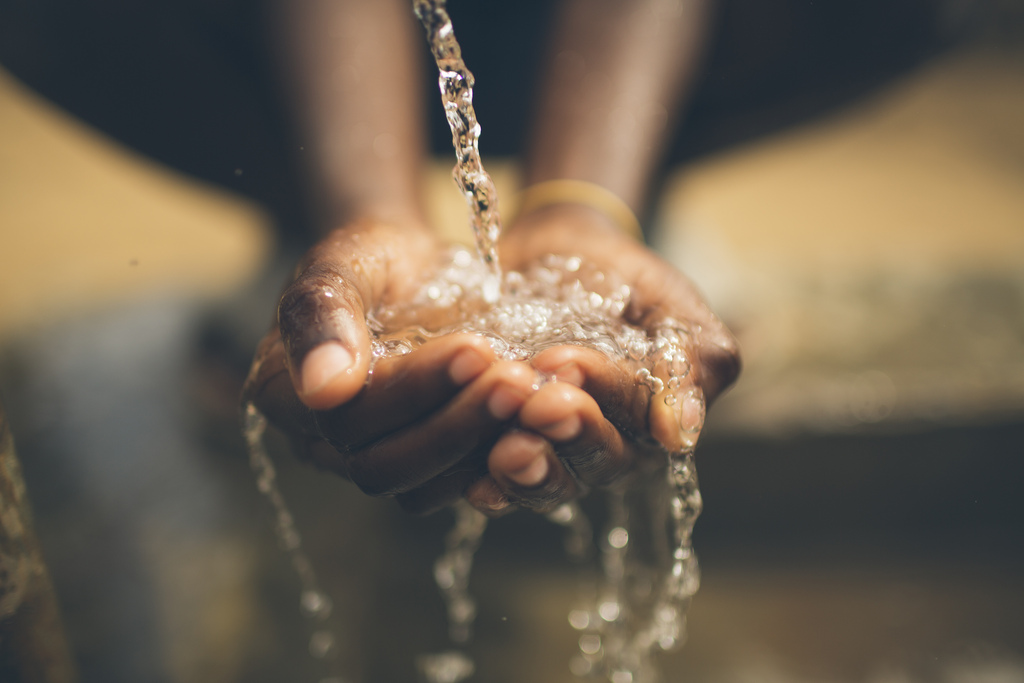 GND resolution: Goals
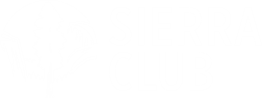 Climate/pollution: --“net-zero greenhouse gas emissions” --“a fair and just transition for all communities and workers” --“clean air and water, climate and community resiliency, healthy food, access to nature, and a sustainable environment” for all
Jobs: --“millions of good, high-wage jobs” --“prosperity and economic security for all”
Equity: --“stopping current, preventing future, and repairing historic oppression of indigenous peoples, communities of color, migrant communities, deindustrialized communities, depopulated rural communities, the poor, low-income workers, women, the elderly, the unhoused, people with disabilities, and youth”
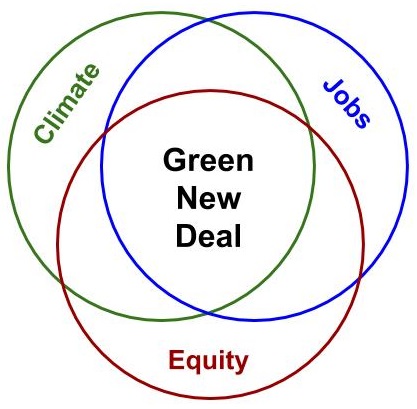 Building alignment and momentum
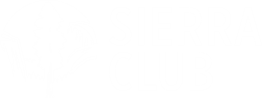 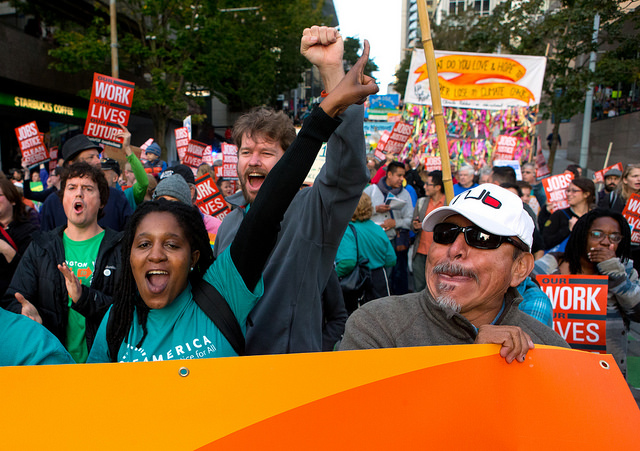 Laying the groundwork for policy change: Compelling vision + press momentum + growing coalition + congressional support
Inclusive process  Inclusive economy
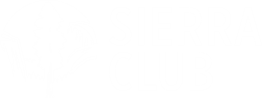 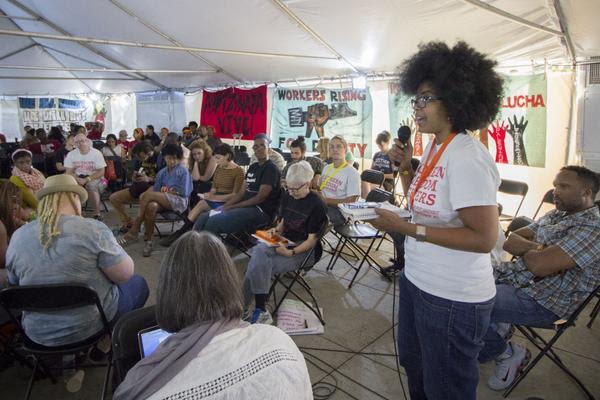 GND policy ideas
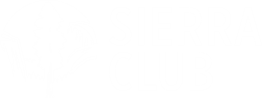 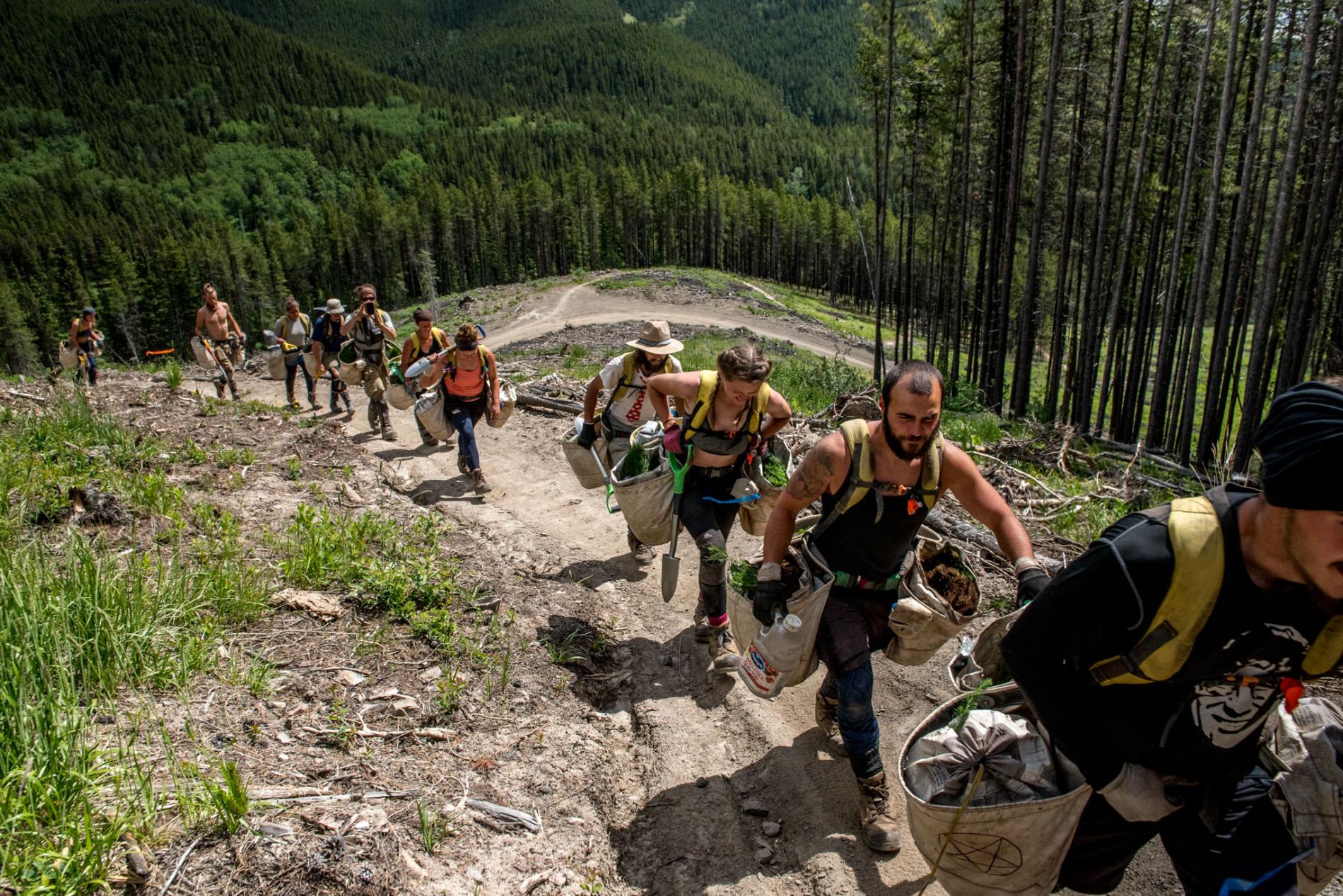 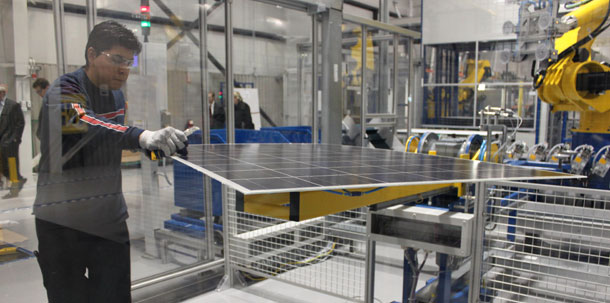 100% clean energy
Infrastructure renewal: 
Reduce climate impacts
Ensure clean water
Expand clean transportation
Weatherize all buildings
Massive growth in clean manufacturing
Restore ecosystems and clean up hazardous waste
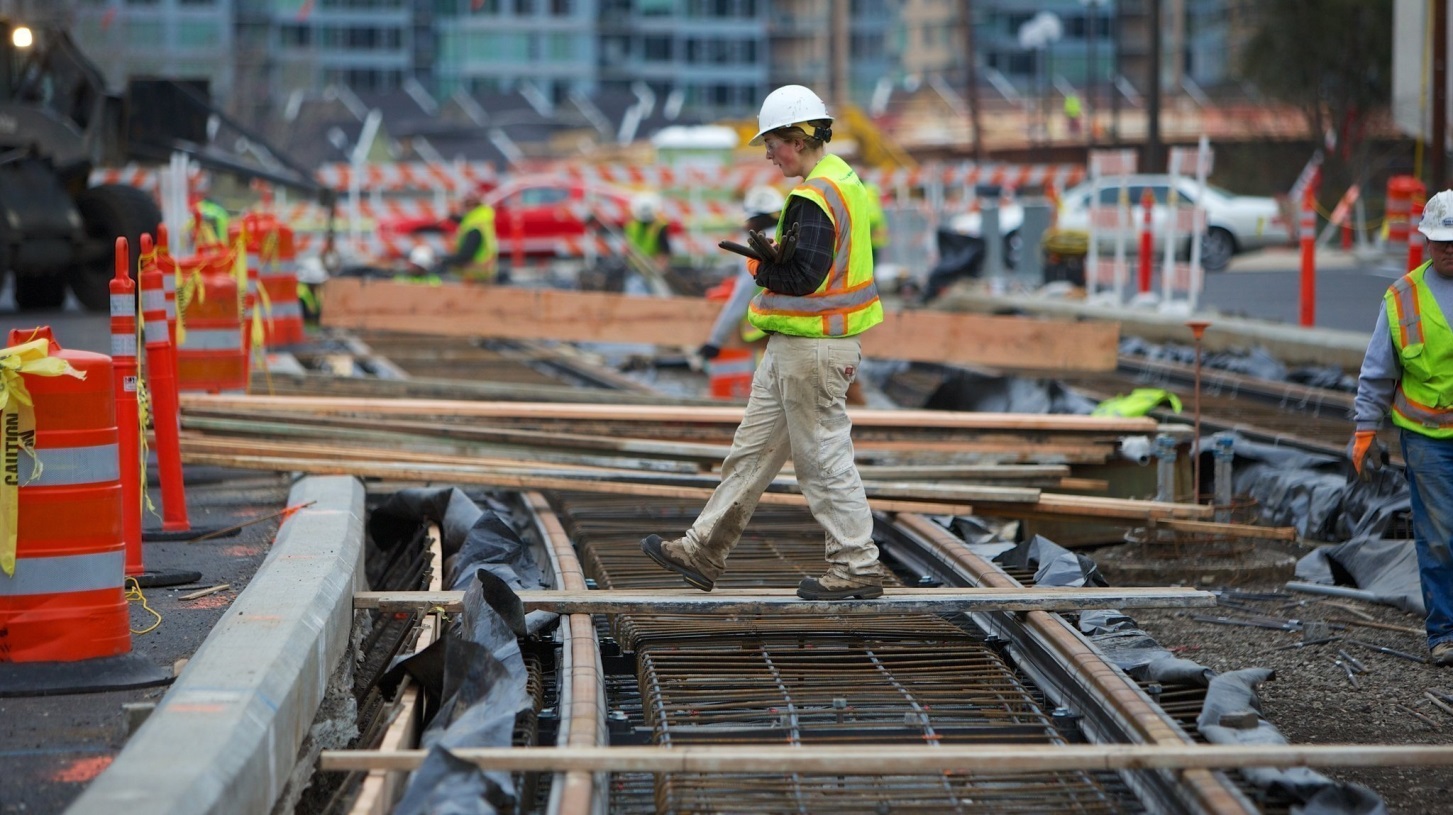 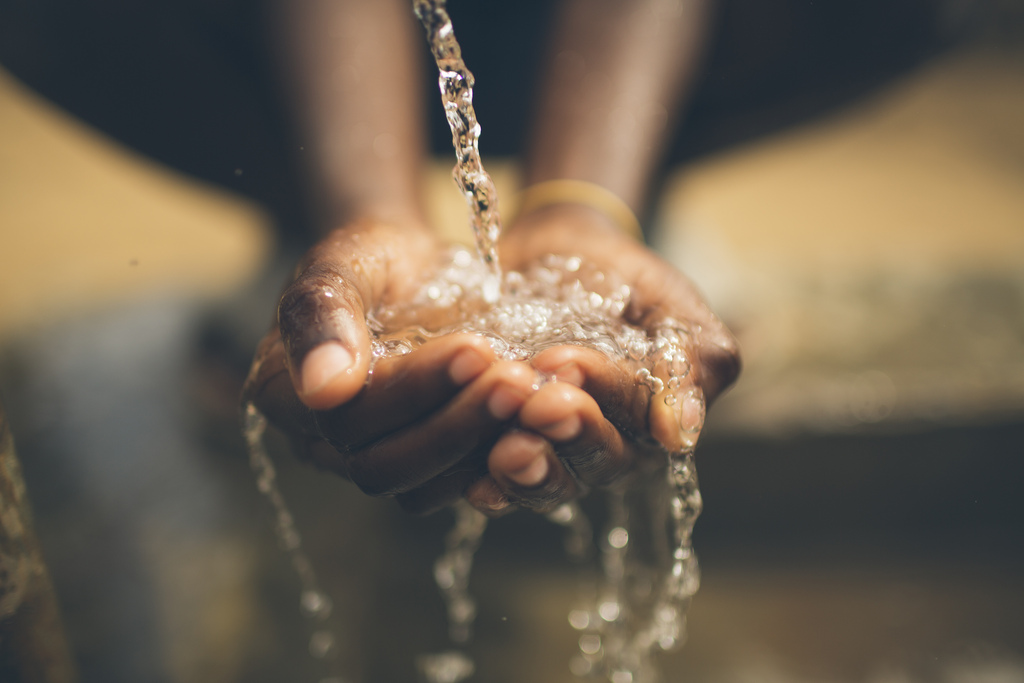 Infrastructure renewal
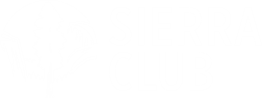 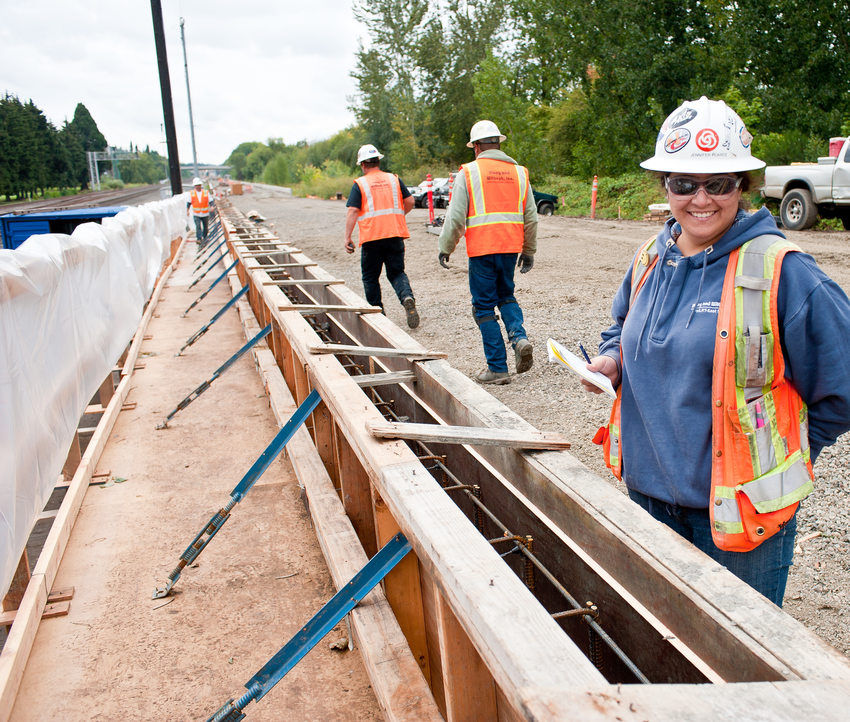 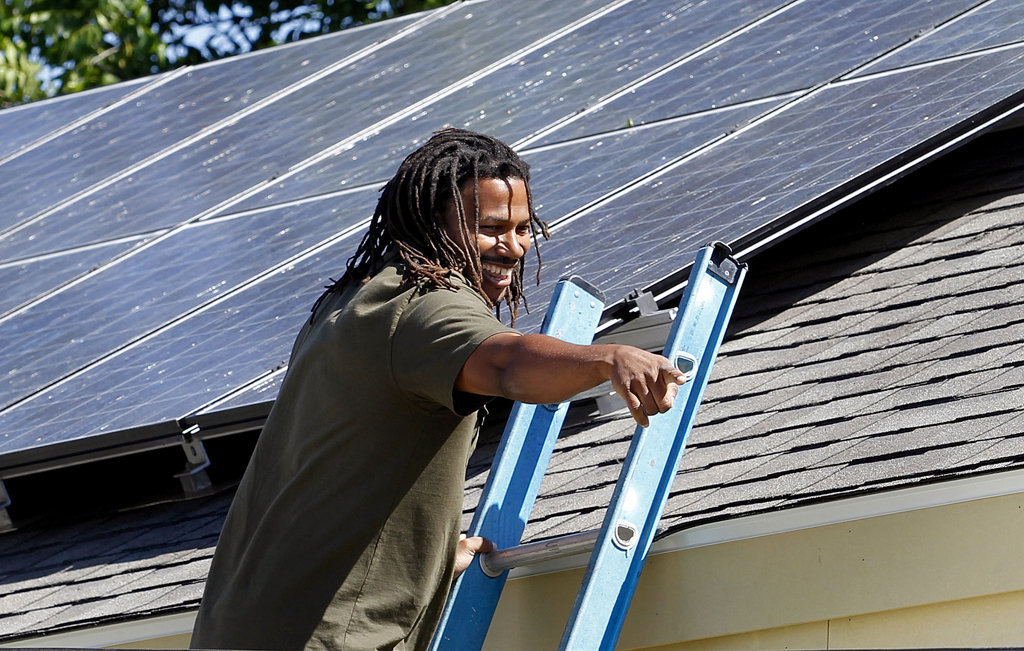 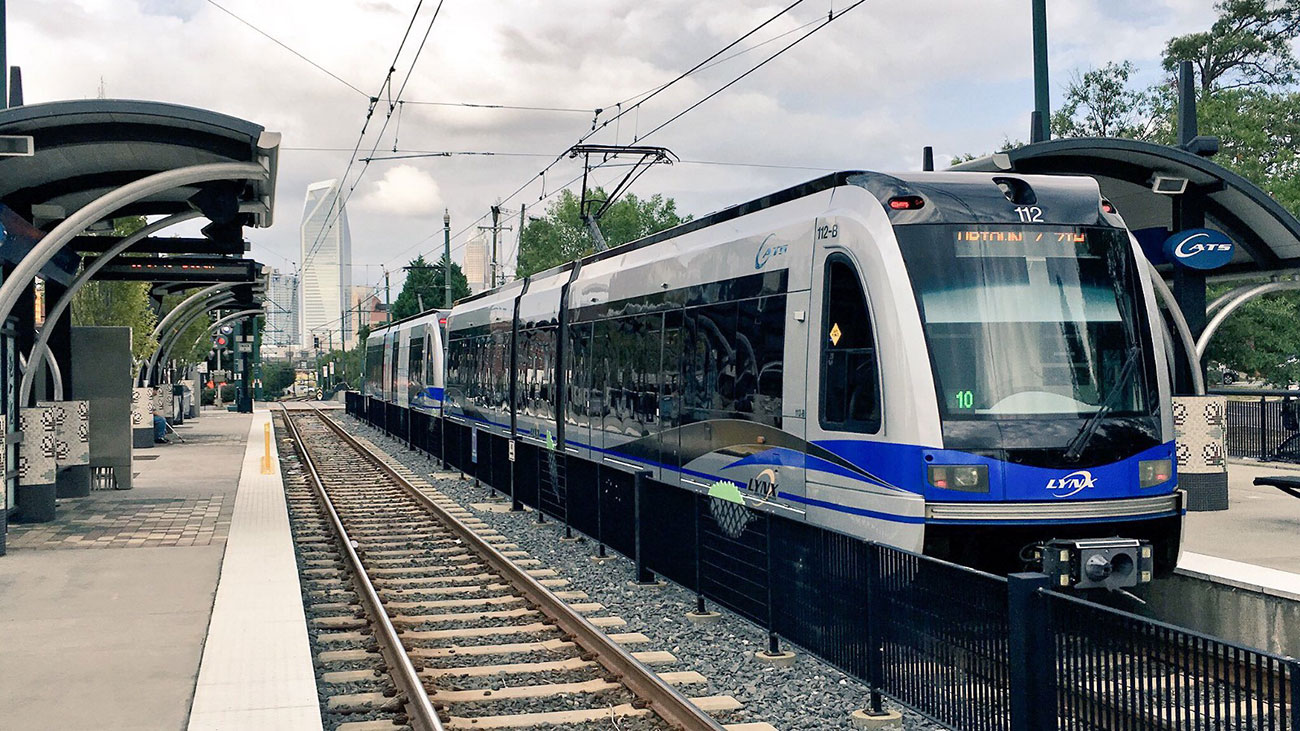 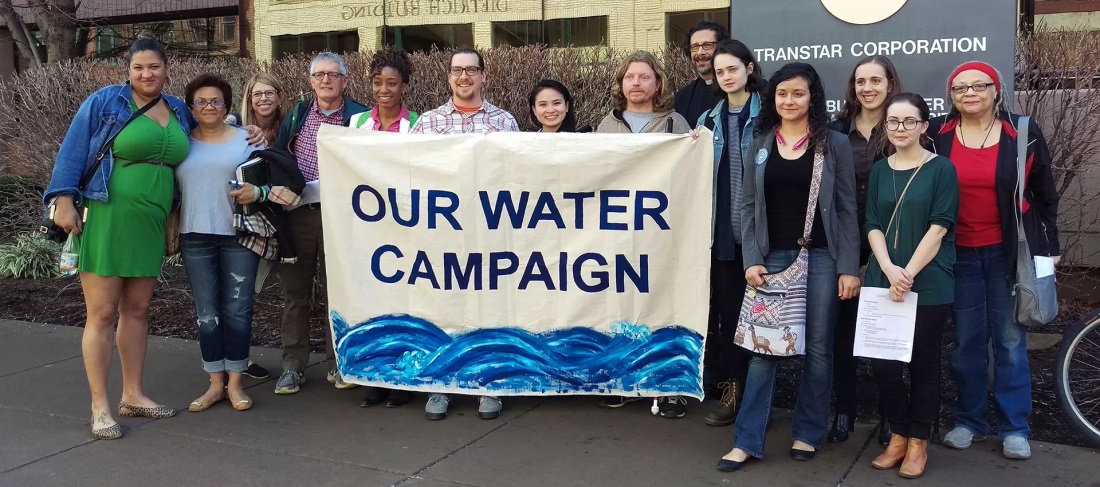 Weatherize America
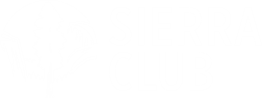 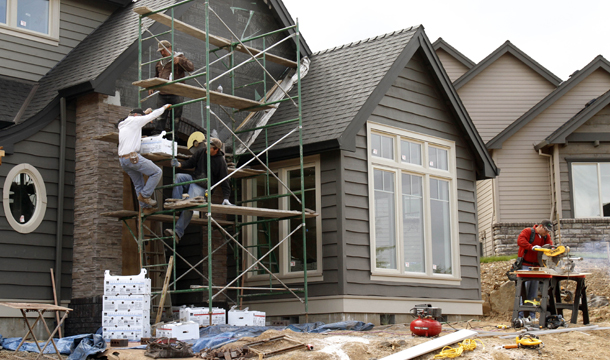 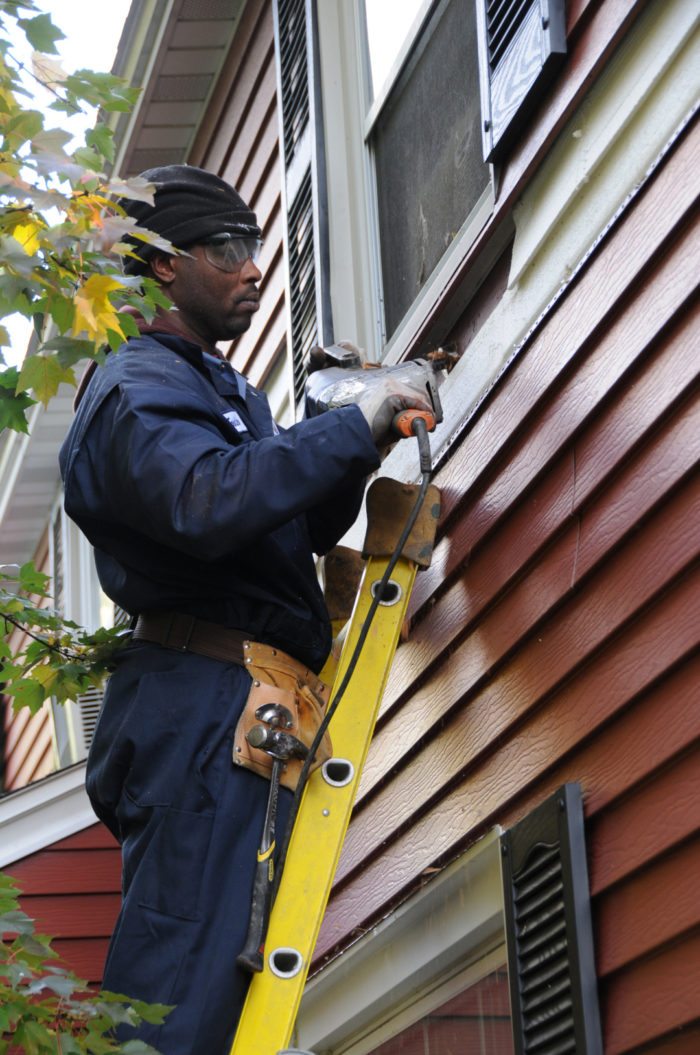 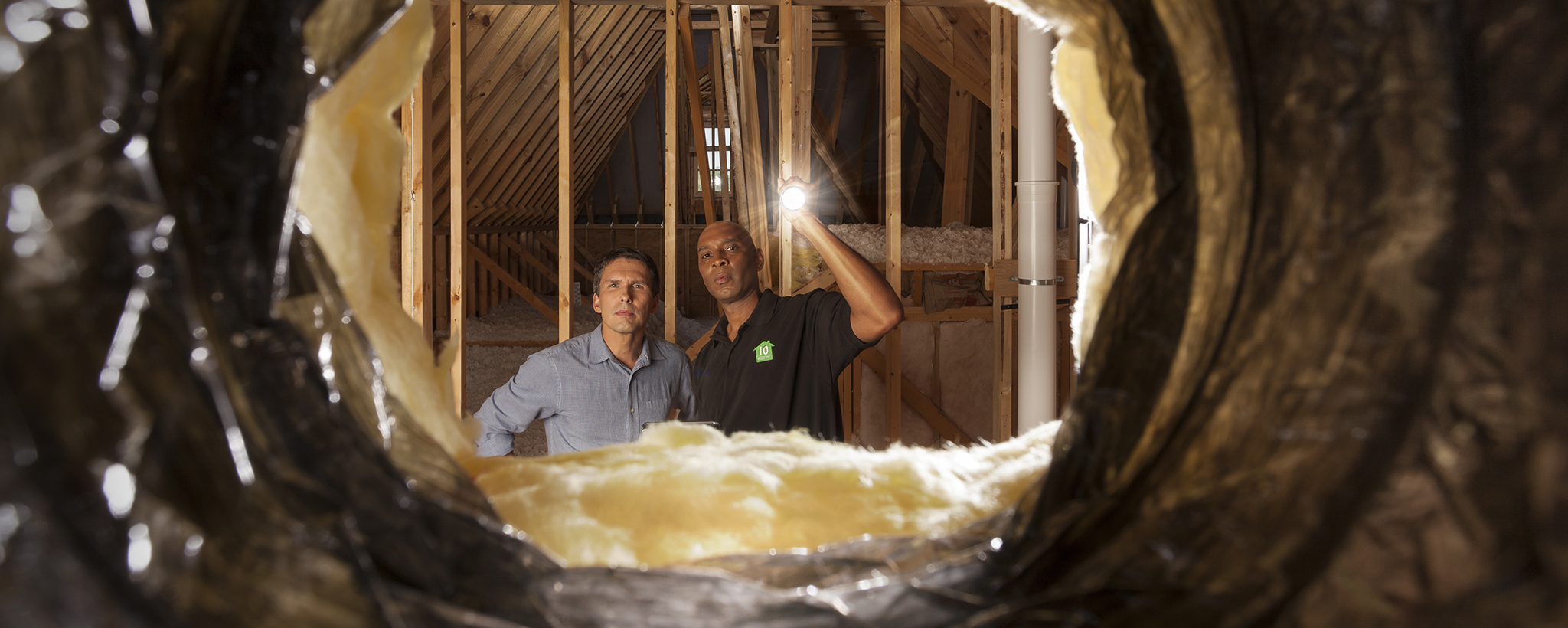 Clean manufacturing revolution
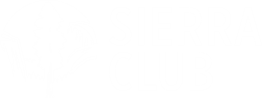 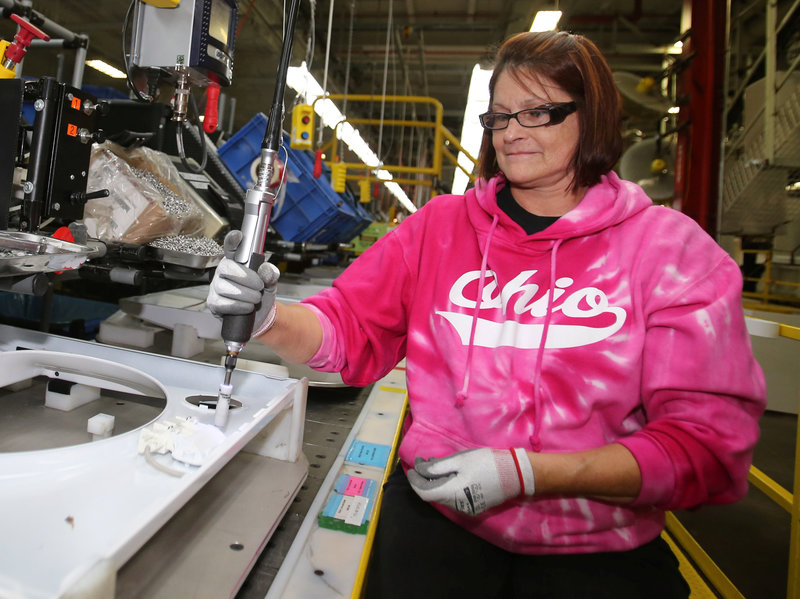 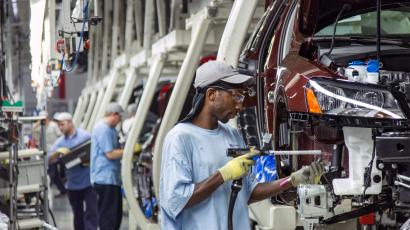 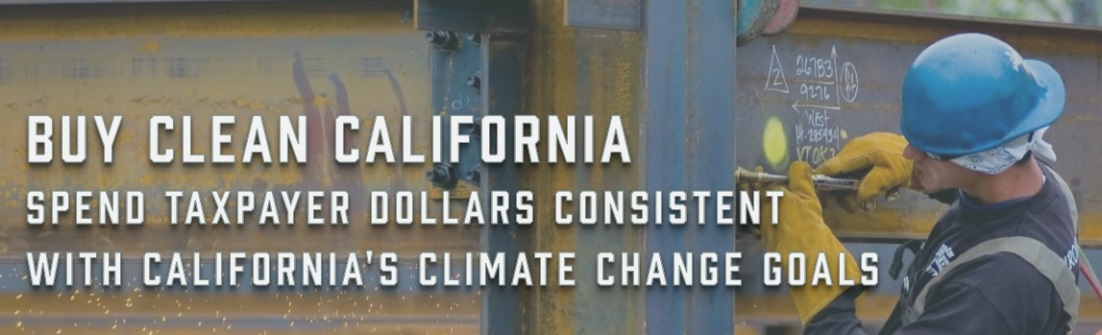 Green brigades
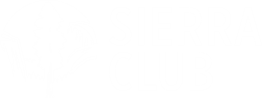 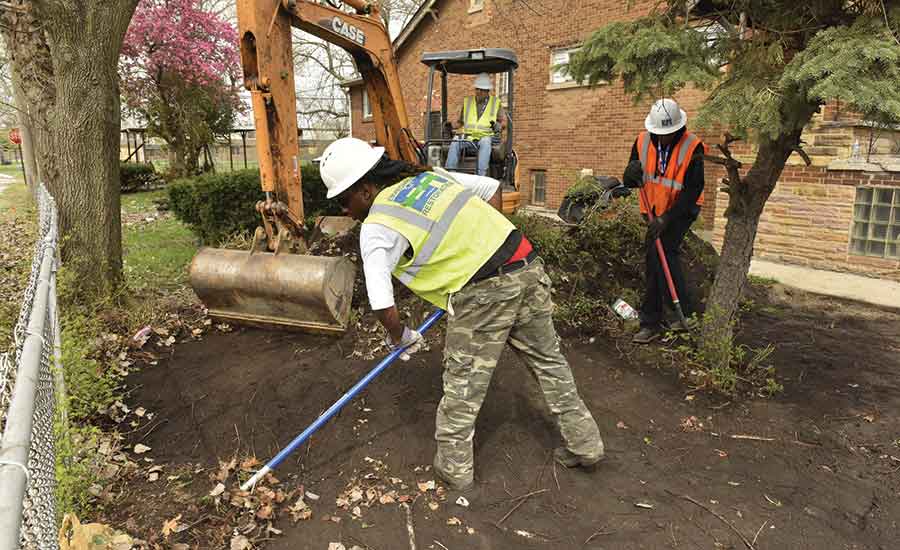 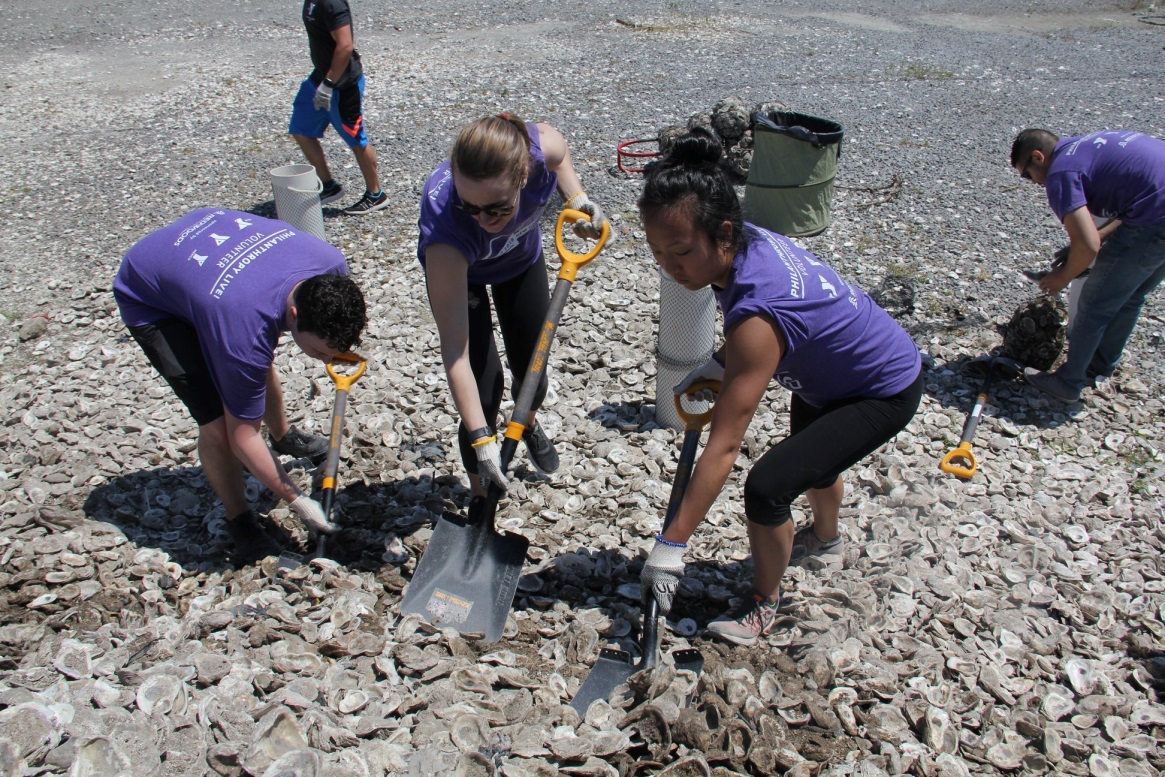 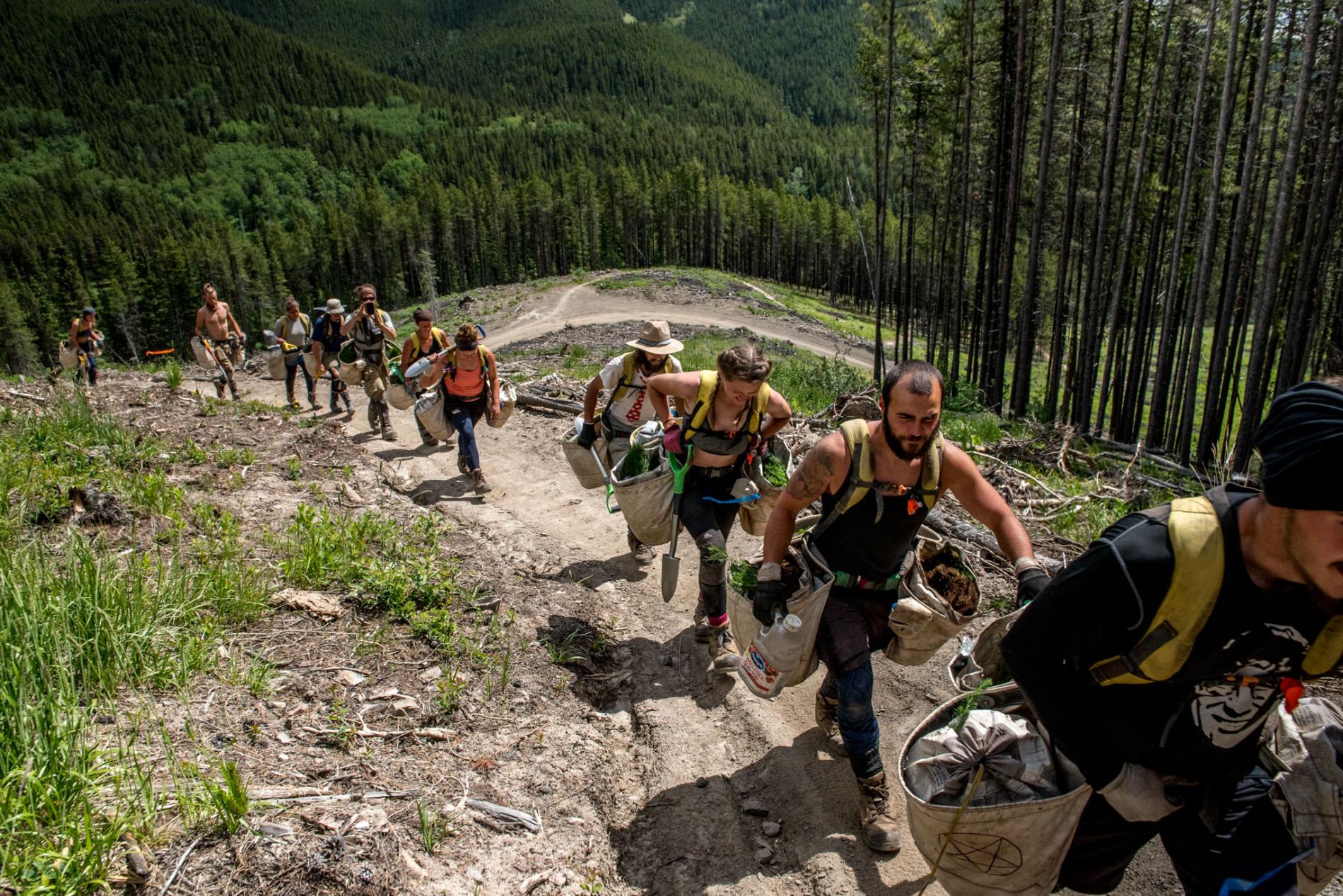 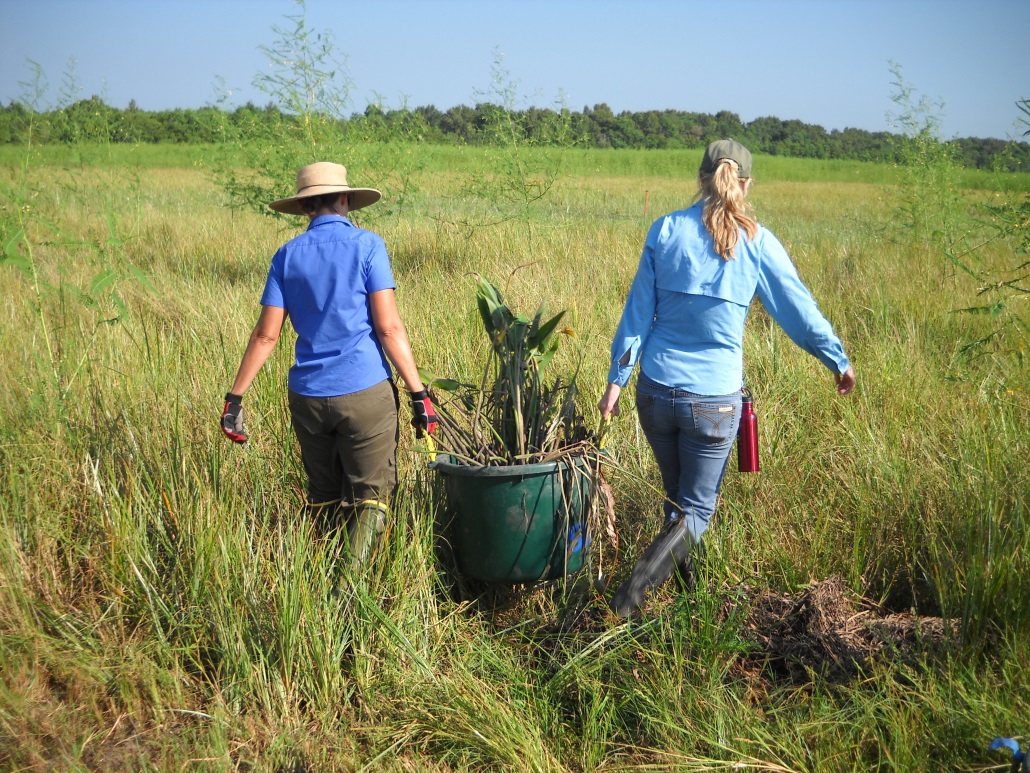 Building Blocks for a Green New Deal
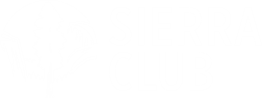 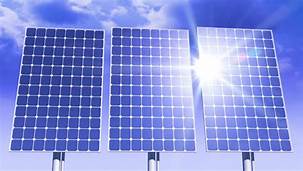 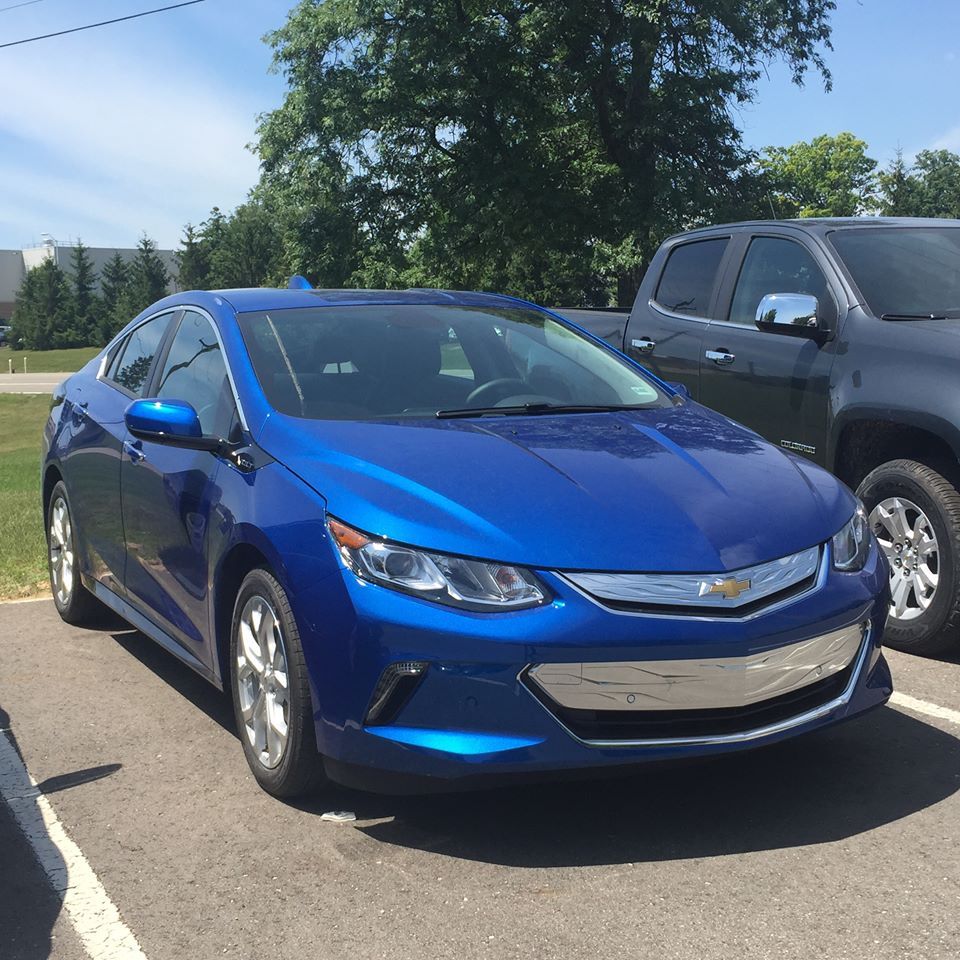 100% Clean Economy Act 
	of 2019
Driving America Forward Act H.R. 2256/S.1094
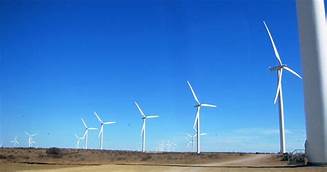 100% Clean Economy Act of 2019
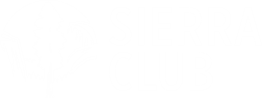 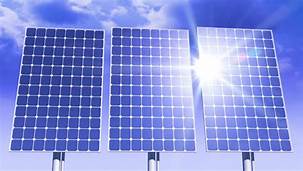 Set a National Goal to Achieve a 100% Clean Economy by 2050
Net-zero climate pollution across the U.S. Economy
Replace carbon-polluting energy with wind, solar, and other clean sources of energy
Across all sectors
Making no more pollution than we can remove
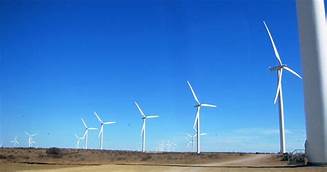 100% Clean Economy Act of 2019
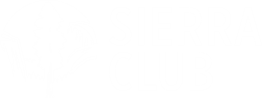 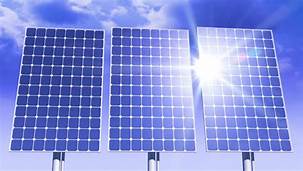 Immediate Action Using Existing Authorities
Regulations
Incentives
Research and Development
Technology-neutral
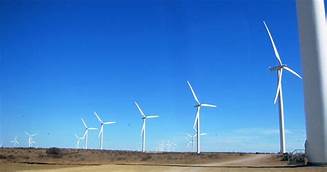 100% Clean Economy Act of 2019
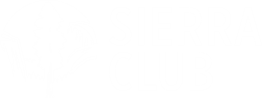 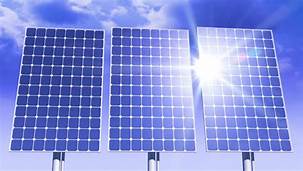 Immediate Action Using Existing Authorities
Make vehicles more efficient
Cut methane emissions
Increase energy efficiency standards
Clean procurement inside government agencies
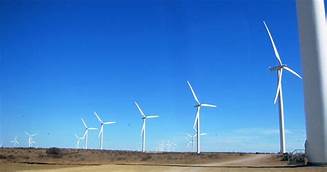 100% Clean Economy Act of 2019
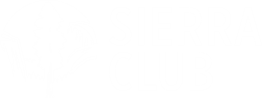 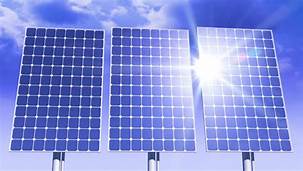 Guiding Principles
Improve health, resilience, and environmental outcomes for all, especially the most vulnerable
Consumers, small businesses, rural communities
Job creation, transitional programs 
Prepare for climate impacts
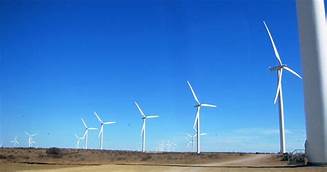 100% Clean Economy Act of 2019
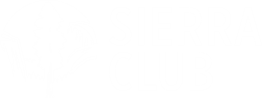 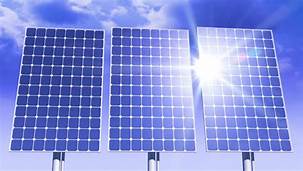 Accountability 
EPA to evaluate all agency plans
Make recommendations if needed
Report every year about progress toward net-zero by 2050
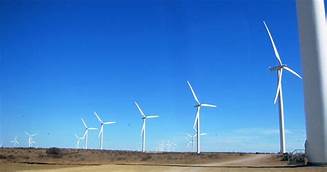 100% Clean Economy Act of 2019
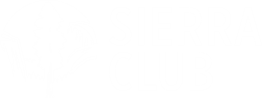 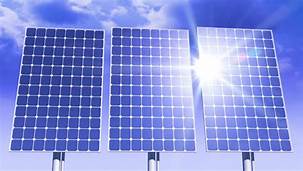 Advisory Committee
Public and Expert Input 
Broad range of stakeholders
Non-governmental authorities
Complement Green New Deal
Same net-zero by 2050
Environmental justice goals
Needs interim goals
Should be introduced this fall
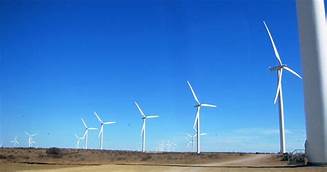 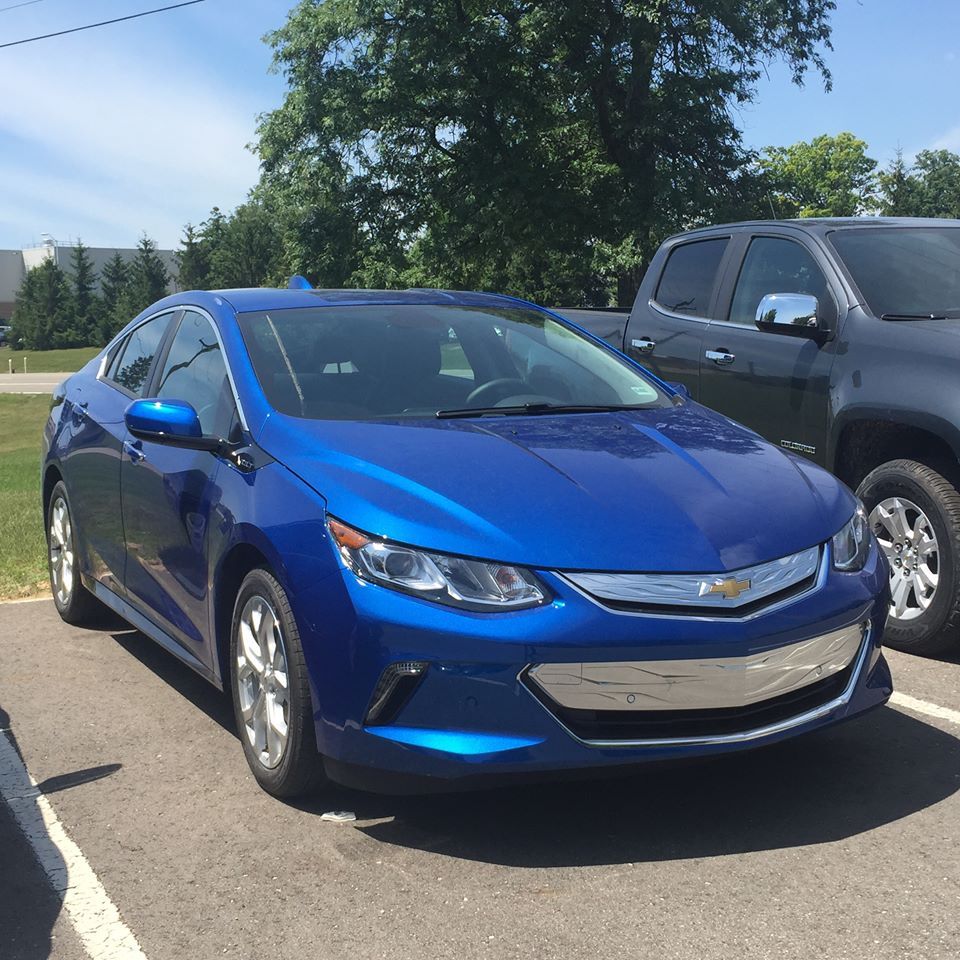 Driving America Forward Act H.R. 2256/S.1094
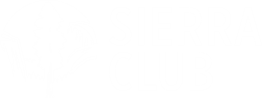 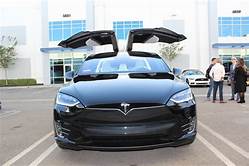 Transportation is the largest source of pollution.
We need more green cars on our roads
Bolster the EV tax credit
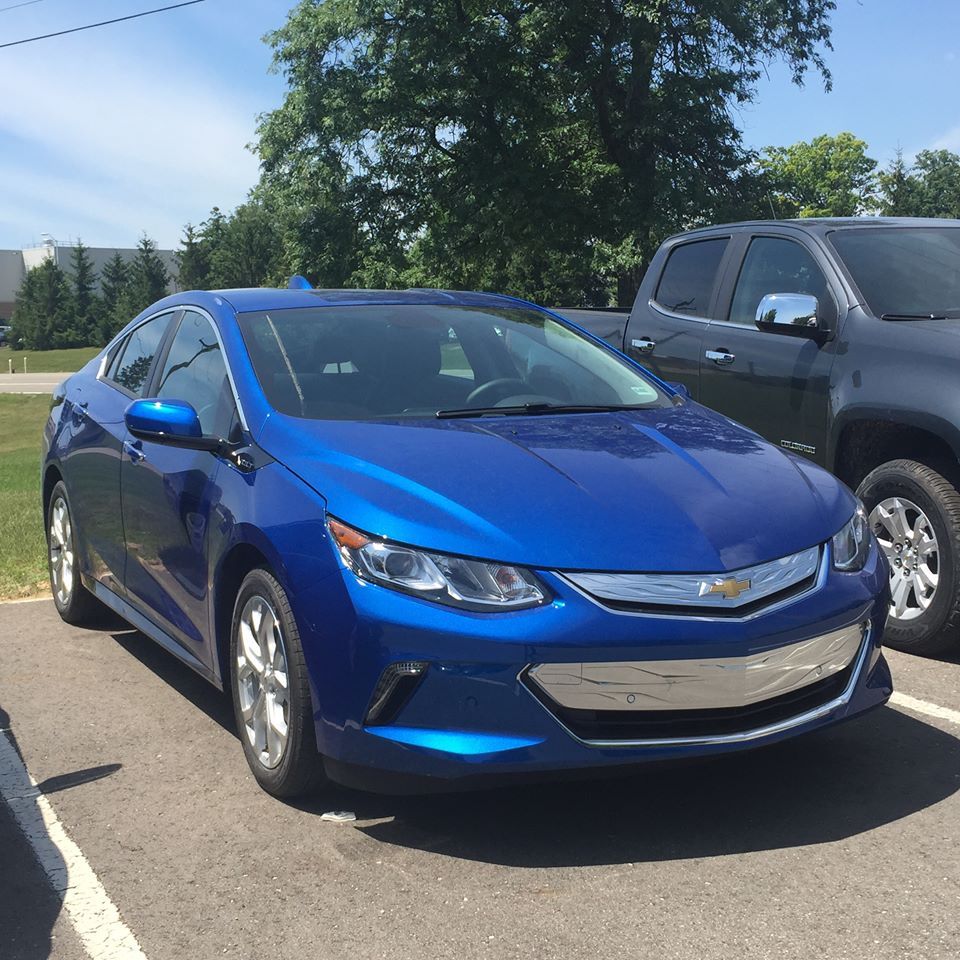 Driving America Forward Act H.R. 2256/S.1094
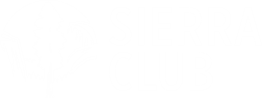 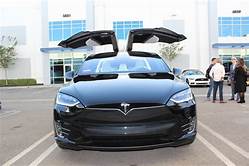 Provides consumers with a $7000 Tax credit when they purchase an electric vehicle
Expand existing EV tax credit for 200,000 EVs per automaker to 600,000
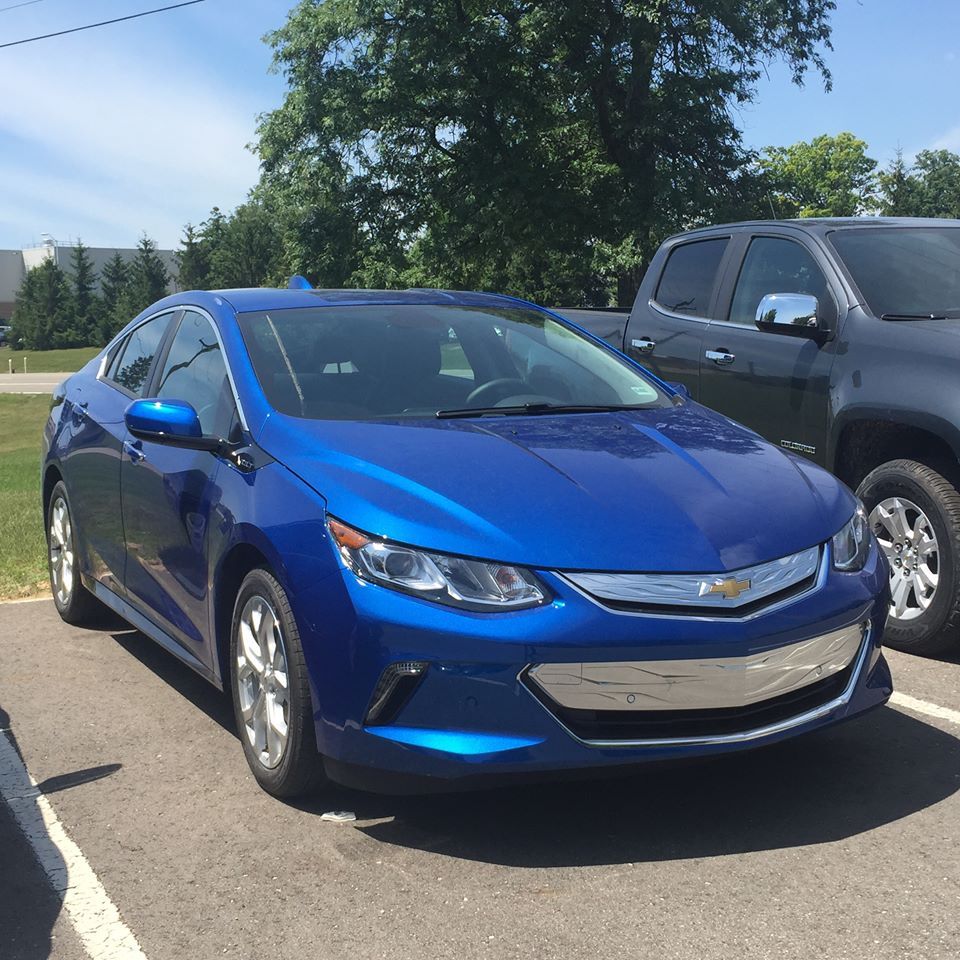 Driving America Forward Act H.R. 2256/S.1094
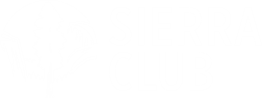 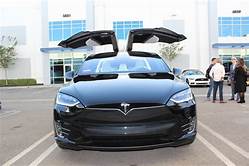 Benefits
Helps working families
Reduce Green House Gases
Create American Jobs (not sure)
Save Consumers Money
Next Steps
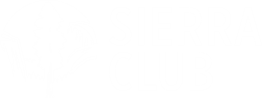 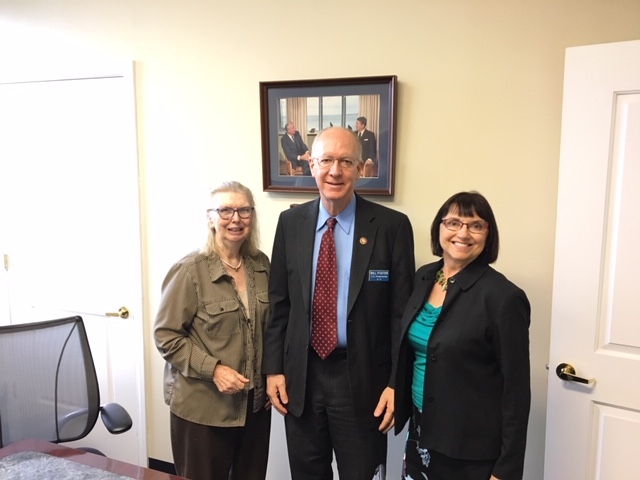 It’s time to lobby your congressman or congresswoman
Introduce them to these bills
Get their feedback
It’s Time!
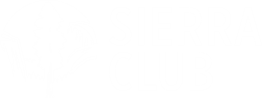 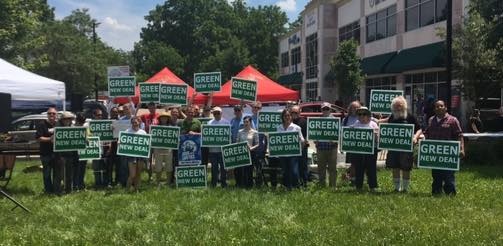 We are laying the groundwork for the most important fight of our lives.  And we can start today!
It’s Time!
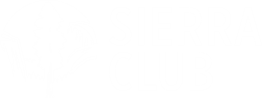 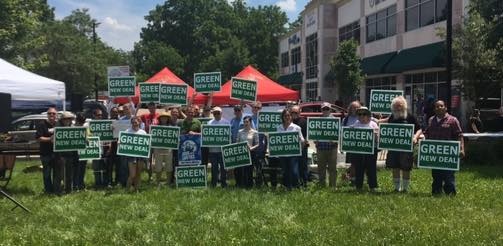 For more information or for help with lobbying your congressman or congresswoman, please contact me.
Mavis Bates
mavis@myinnerharmony.com
630-605-9244
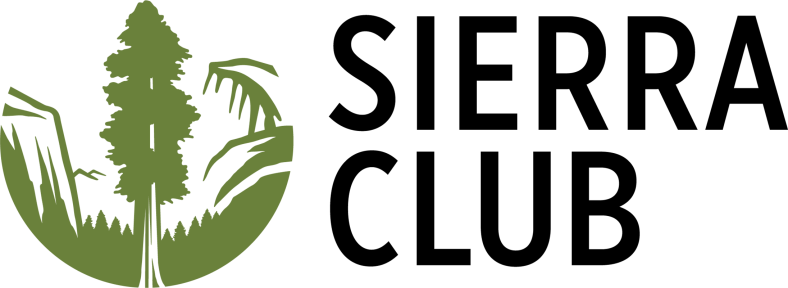 A Green New Deal
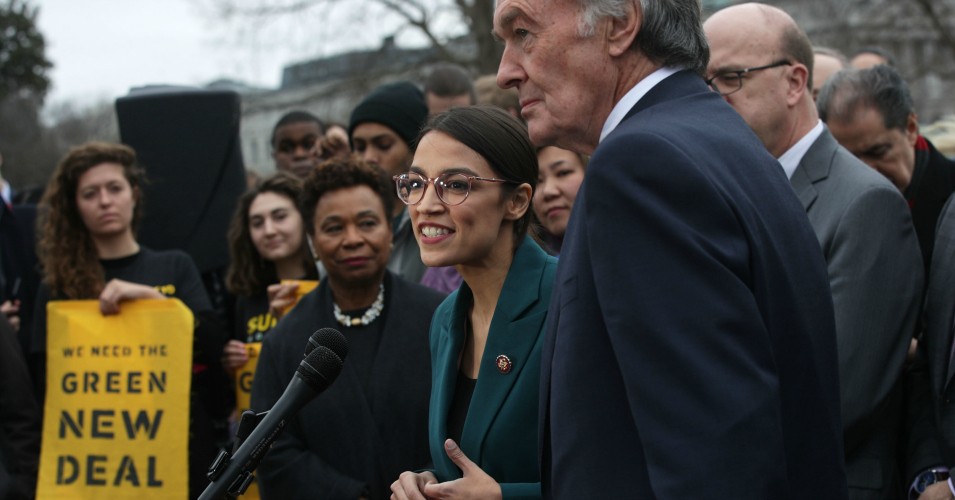